16.03.22
We are learning to count in twos
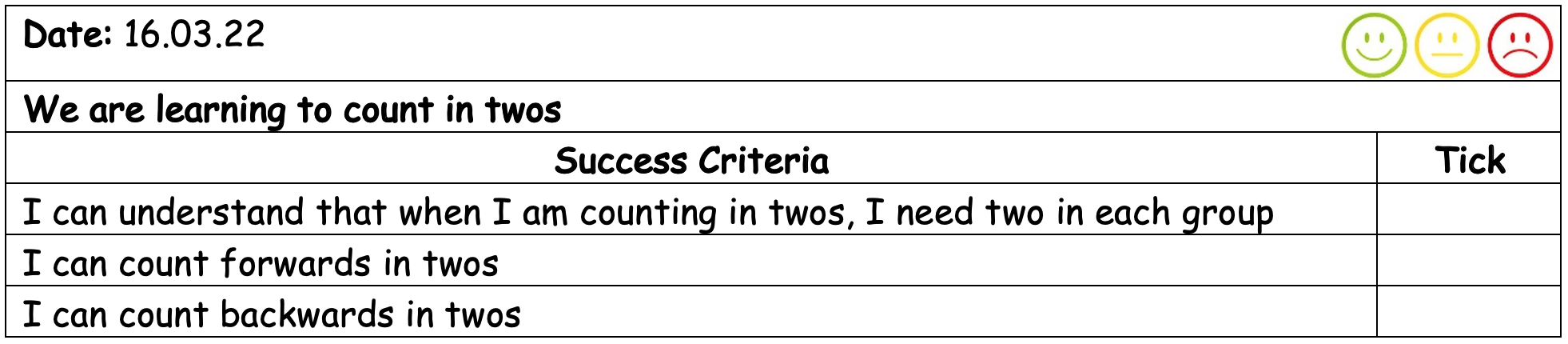 Let’s learn to count in twos!
https://www.youtube.com/watch?v=OCxvNtrcDIs
How many ducks?
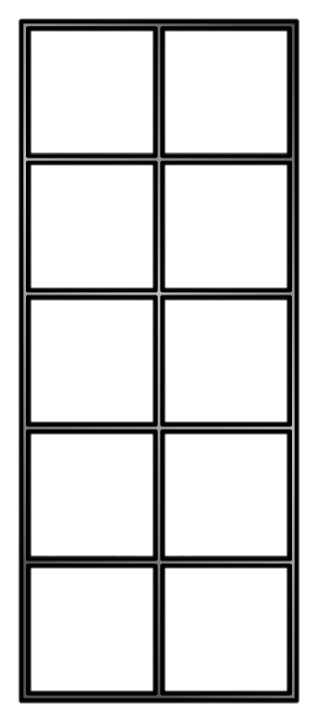 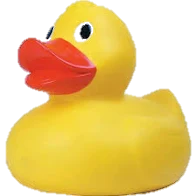 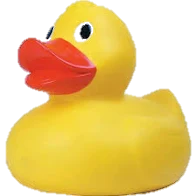 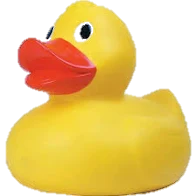 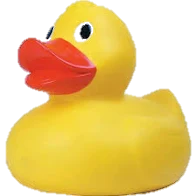 Now I can count by 2s!
2 , 4 , 6 , 8
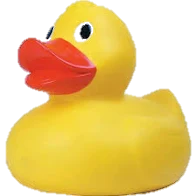 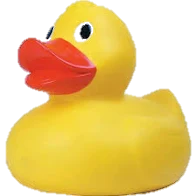 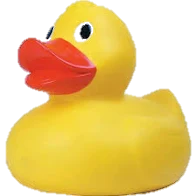 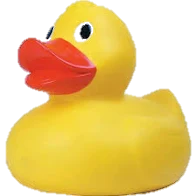 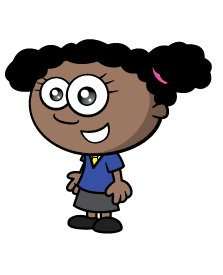 There are 8 ducks.
How many clouds are in each group? Why?
4
8
6
2
How many counters?
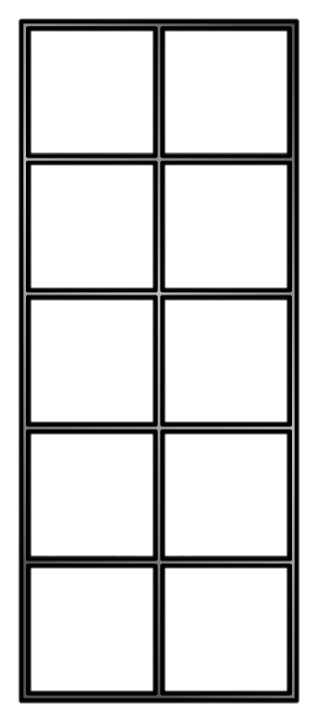 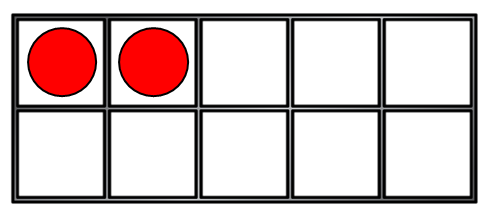 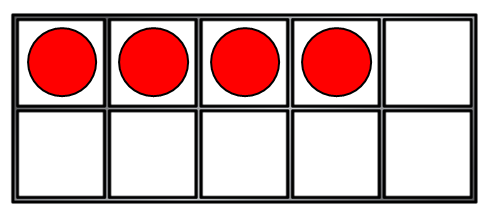 4
0
2
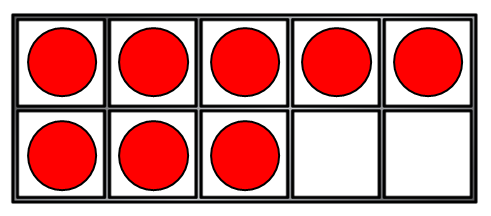 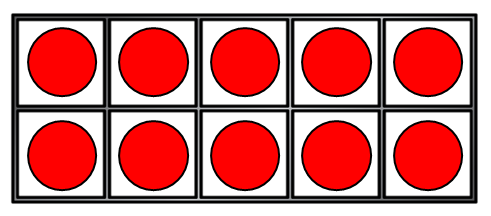 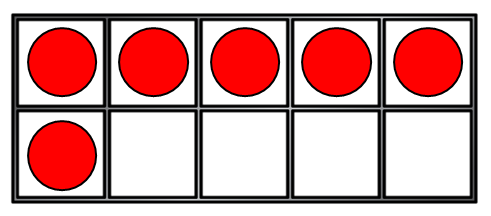 10
6
8
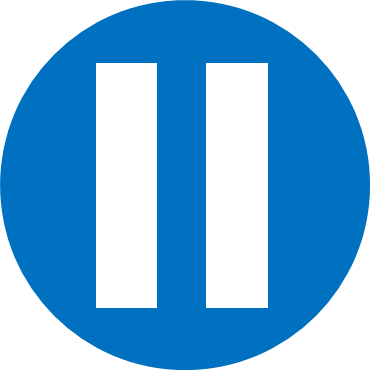 Have a think
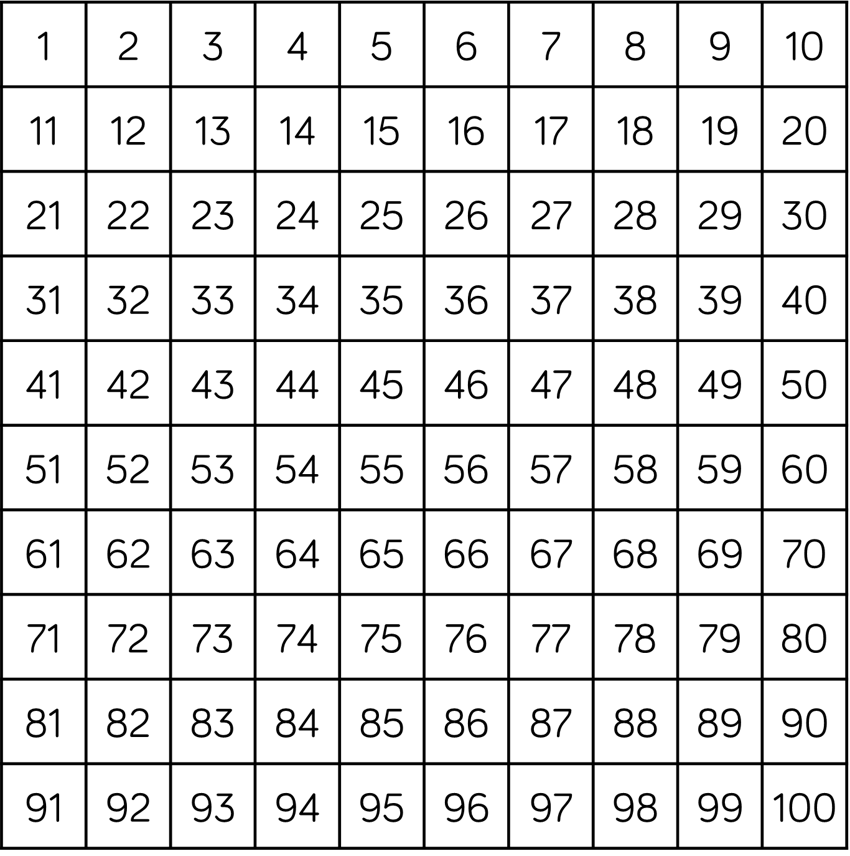 How many gloves?
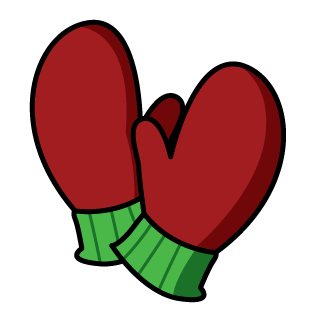 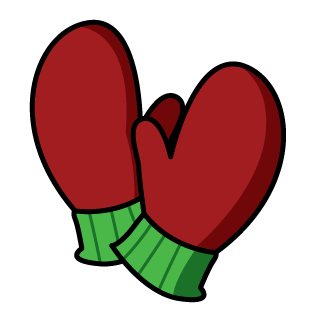 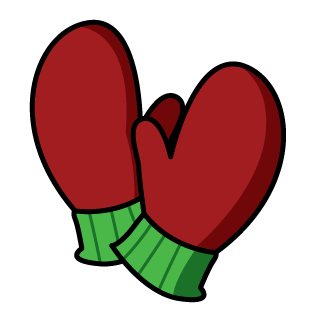 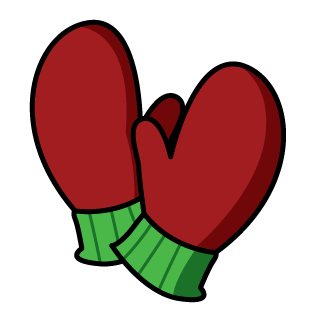 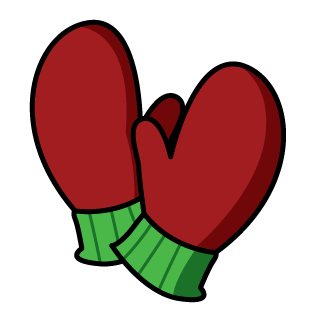 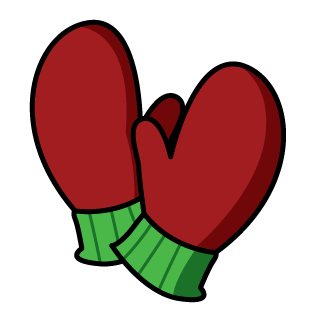 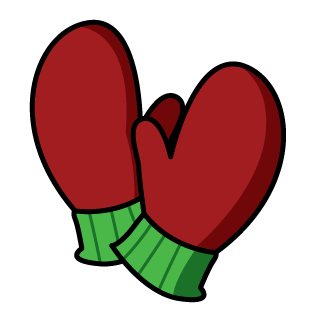 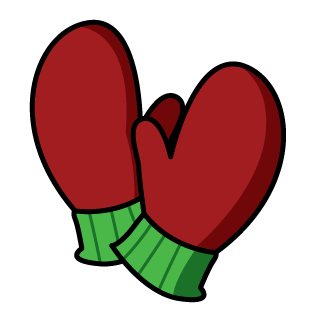 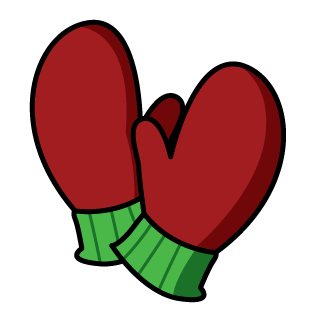 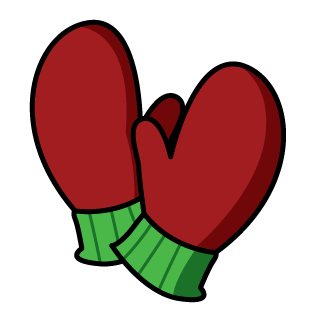 There are 20 gloves.
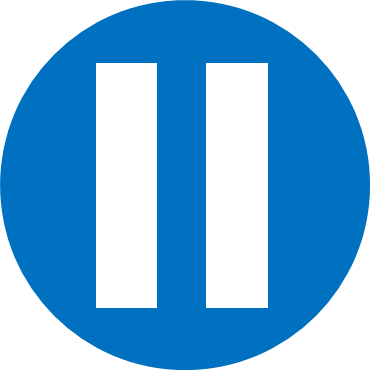 Have a think
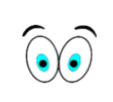 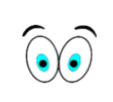 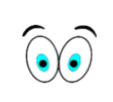 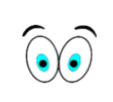 Can you count in 2s starting at 8?
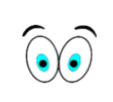 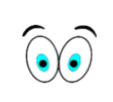 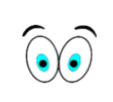 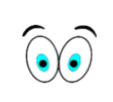 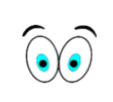 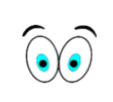 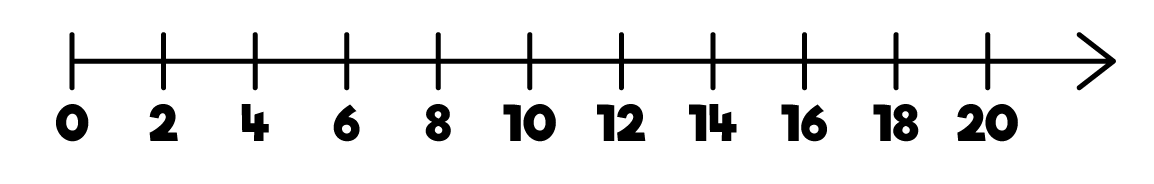 There are 20 eyes!
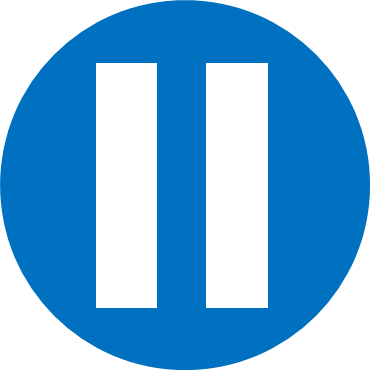 Have a think
How many pencils?
16
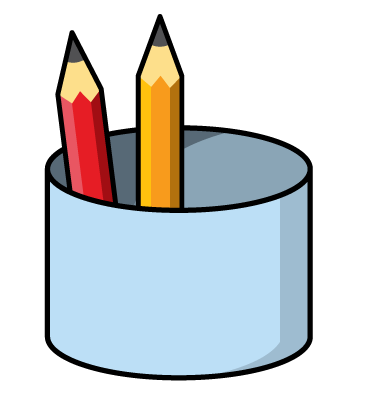 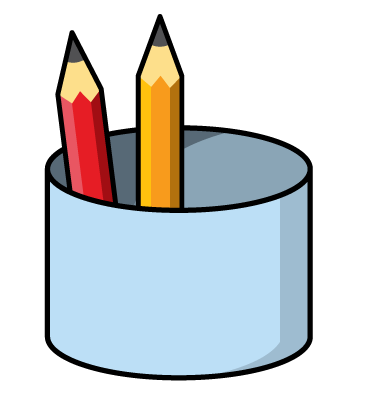 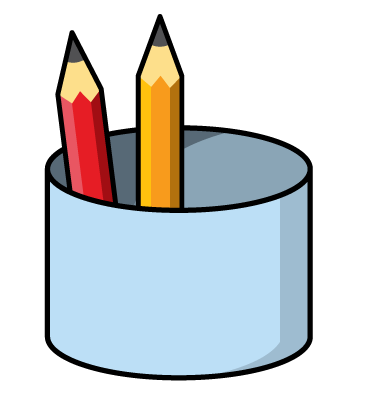 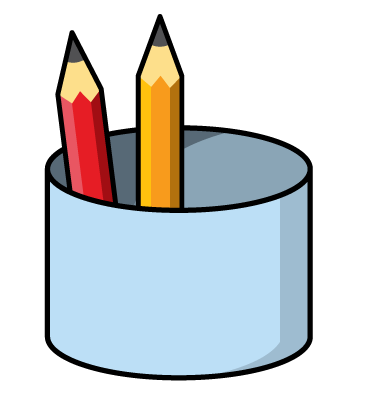 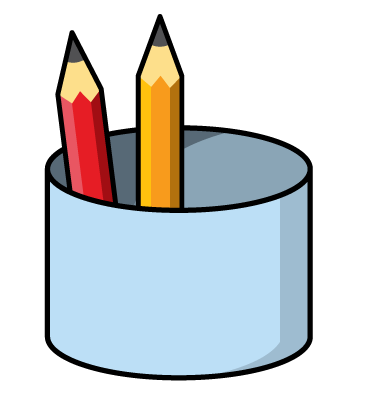 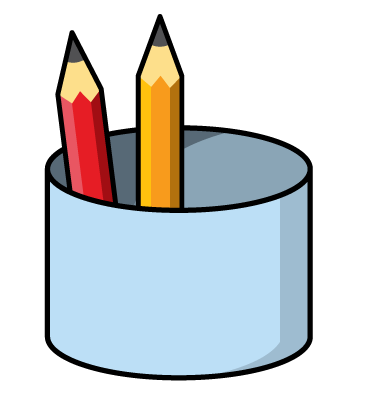 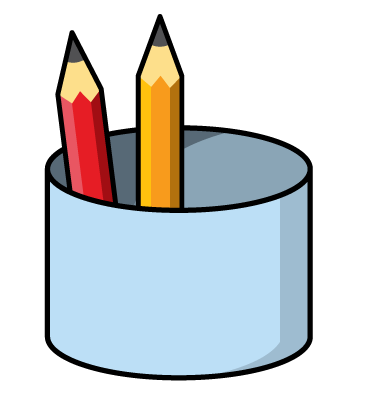 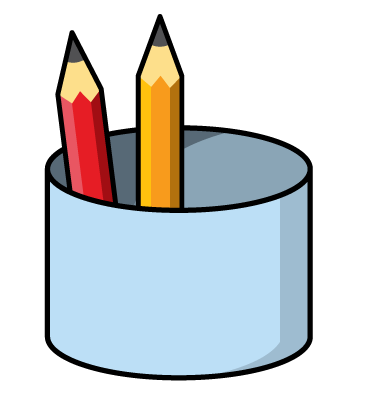 How many cans of pop?
12
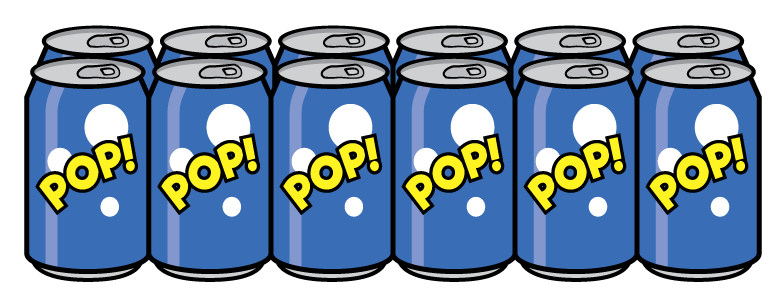 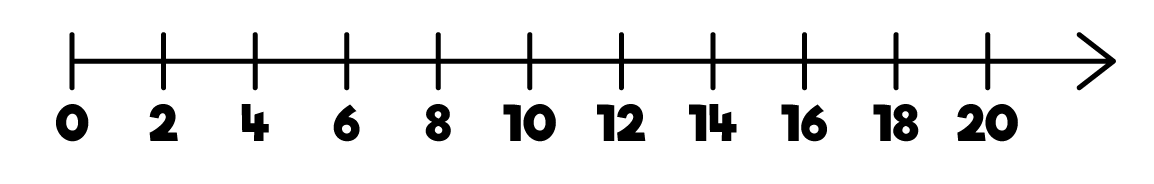 Let’s count backwards in 2s!
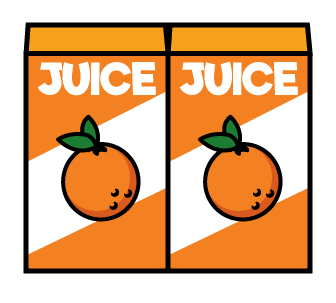 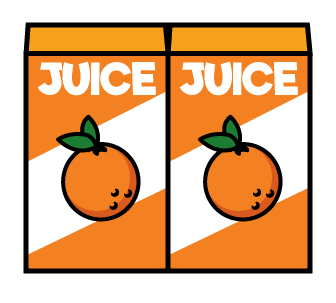 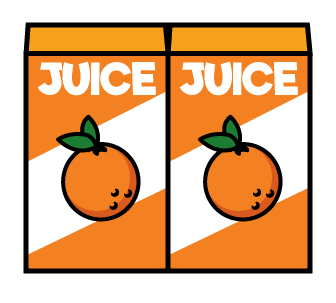 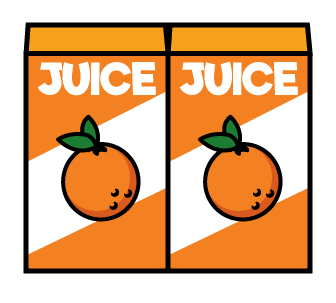 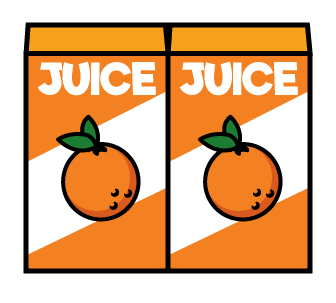 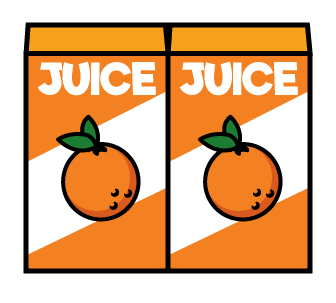 There were 12 boxes of juice. 
After playtime the children were thirsty.
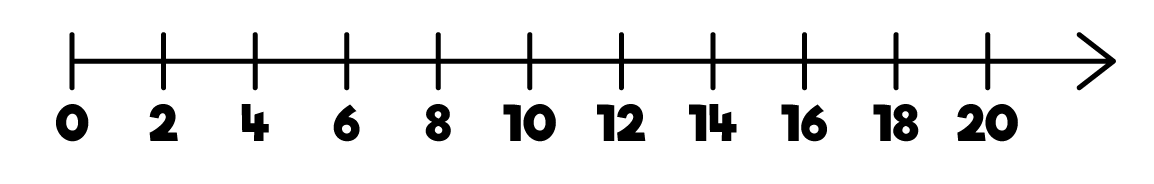 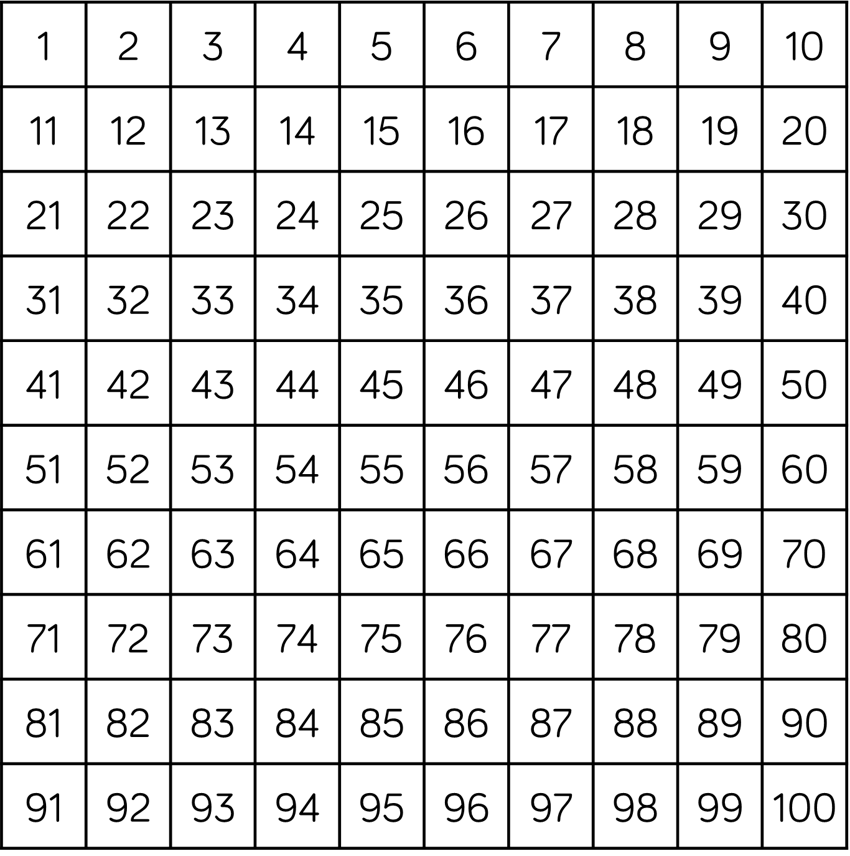 What is missing?